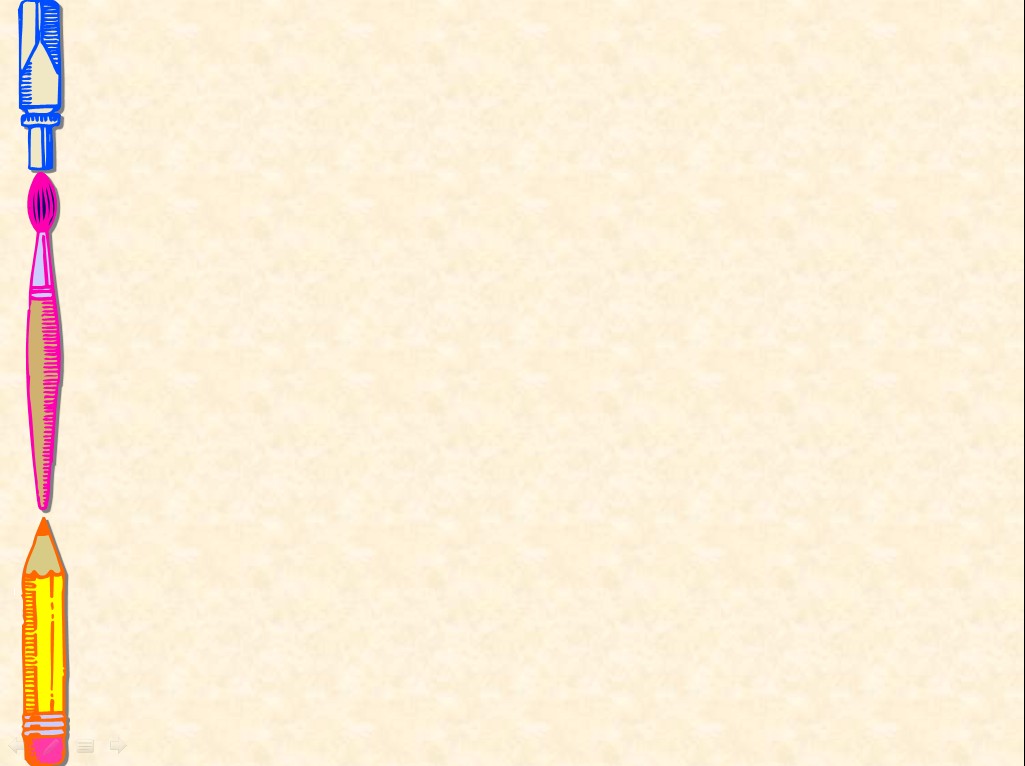 Учреждение образование
«Гомельский государственный университет
имени Франциска Скорины»
Кафедра геологии и географии
Методы географических исследований
Особенности научной терминологии
Подготовила:
старший преподаватель 
Томаш М.С.

Гомель, 2017
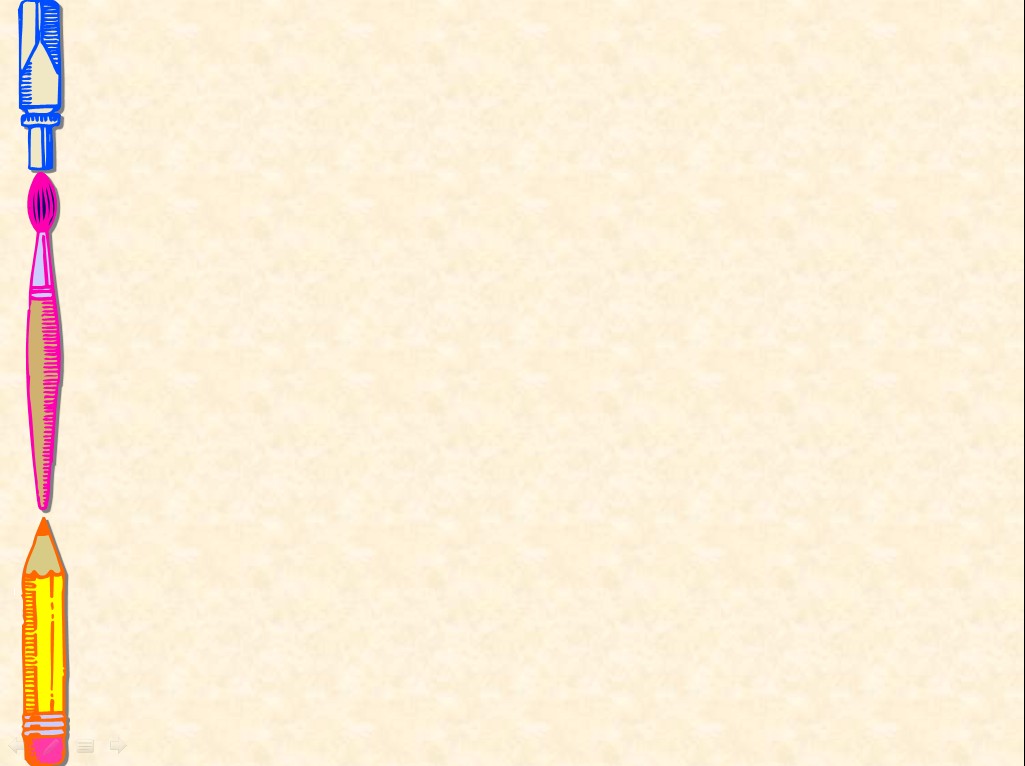 Теория (от греч. theoria  рассмотрение, исследование)
система основных идей в той или иной отрасли знания, форма научного знания, дающая целостное представление о закономерностях и существенных связях объекта исследований
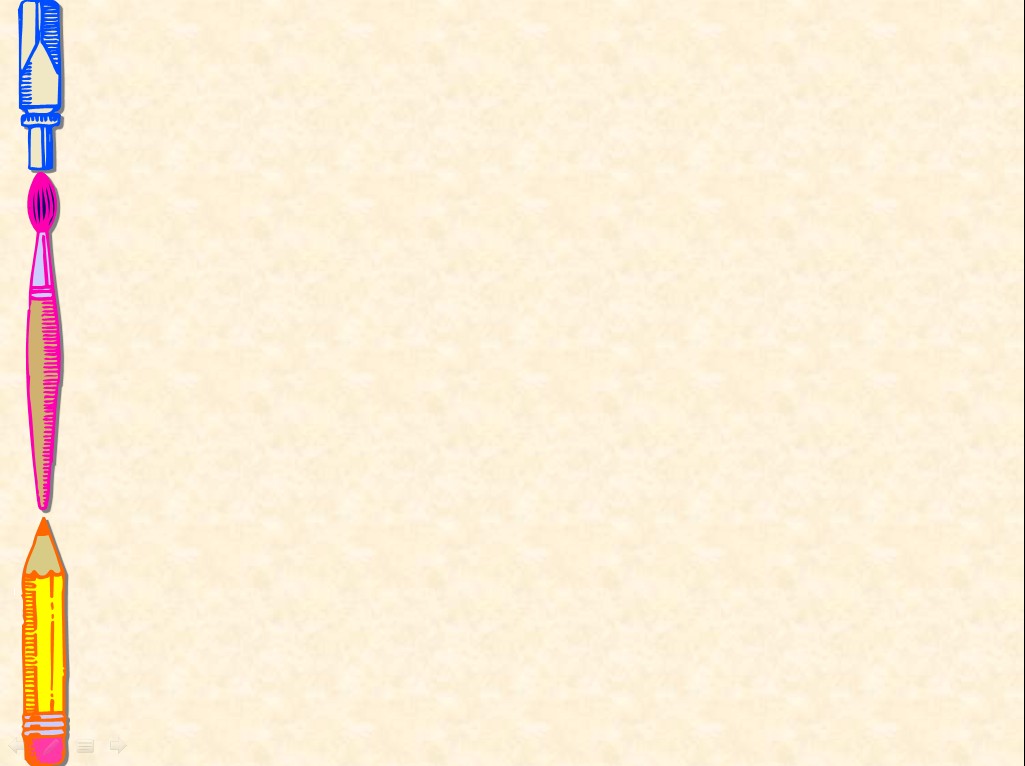 Методология (метод и …логия)
– учение о структуре, принципах построения, формах и способах научного познания
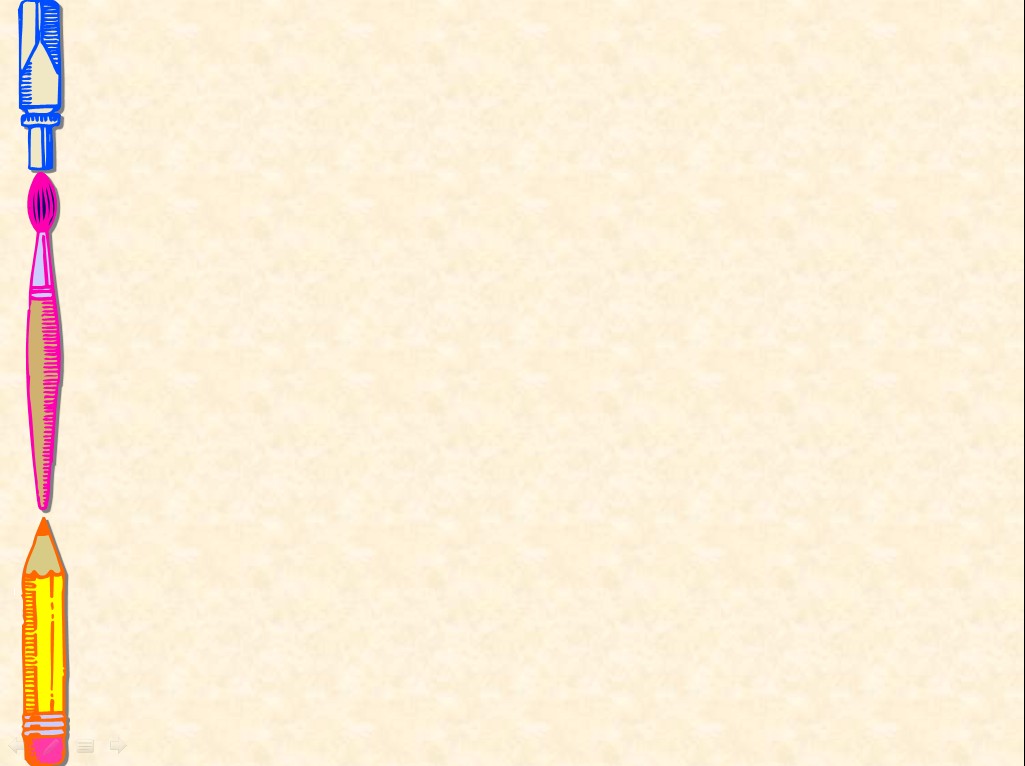 Метод (от греч methodos  путь исследования) –
способ достижения какой-либо цели, решения конкретной задачи; совокупность приемов или операций практического и теоретического освоения (познания) действительности
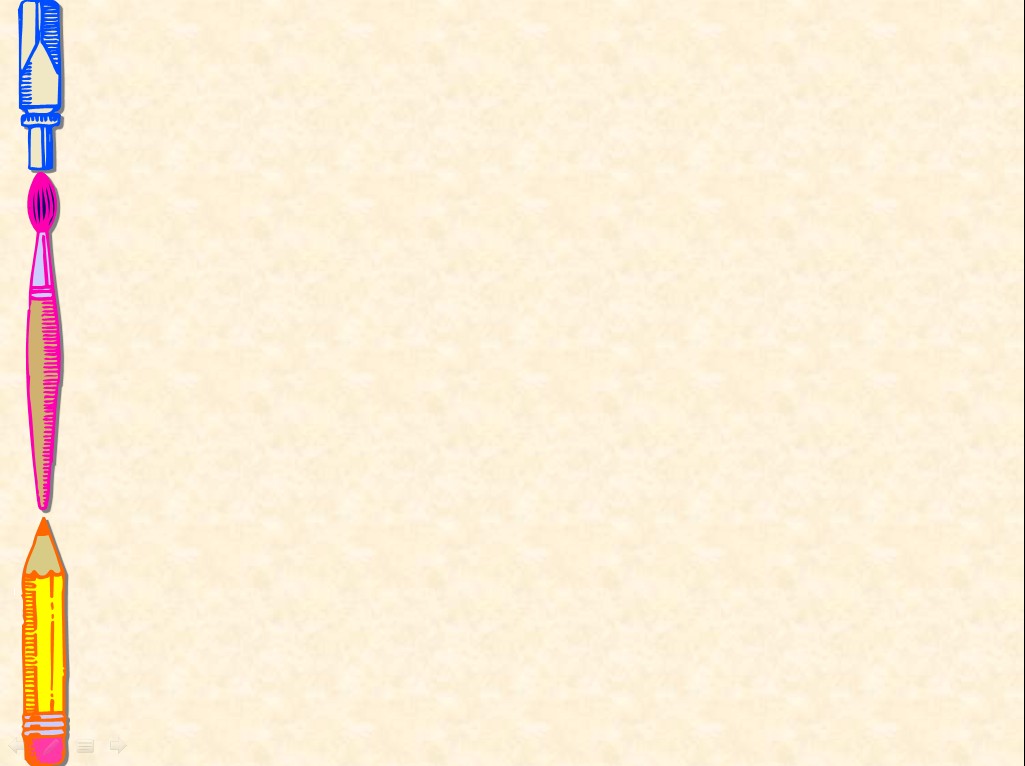 Абстрагирование -
выделение существенных свойств и связей предмета и отвлечение от других частных его свойств и связей
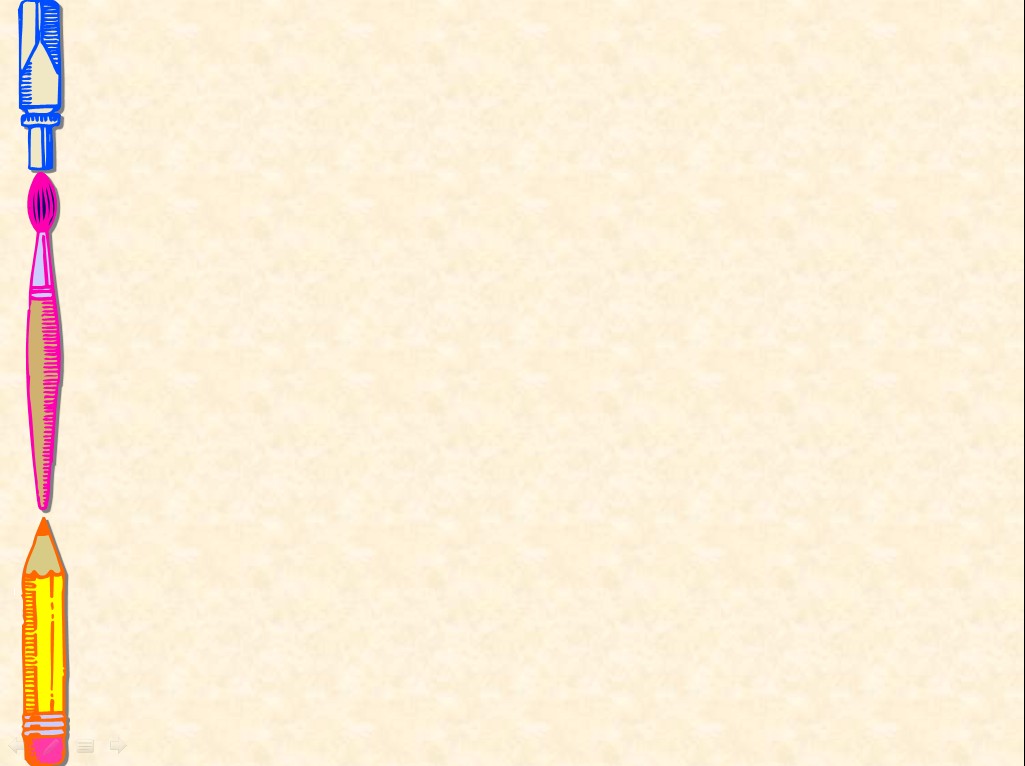 Анализ -
расчленение объекта 
(мысленное или реальное) на элементы
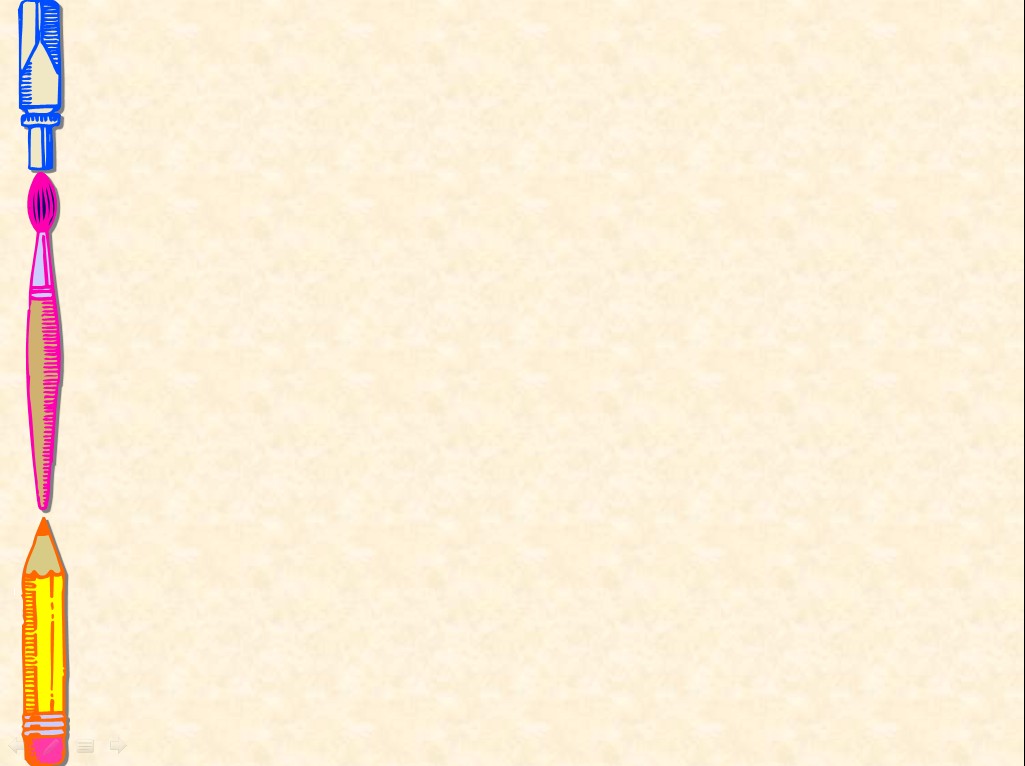 Синтез -
соединение элементов в единое целое
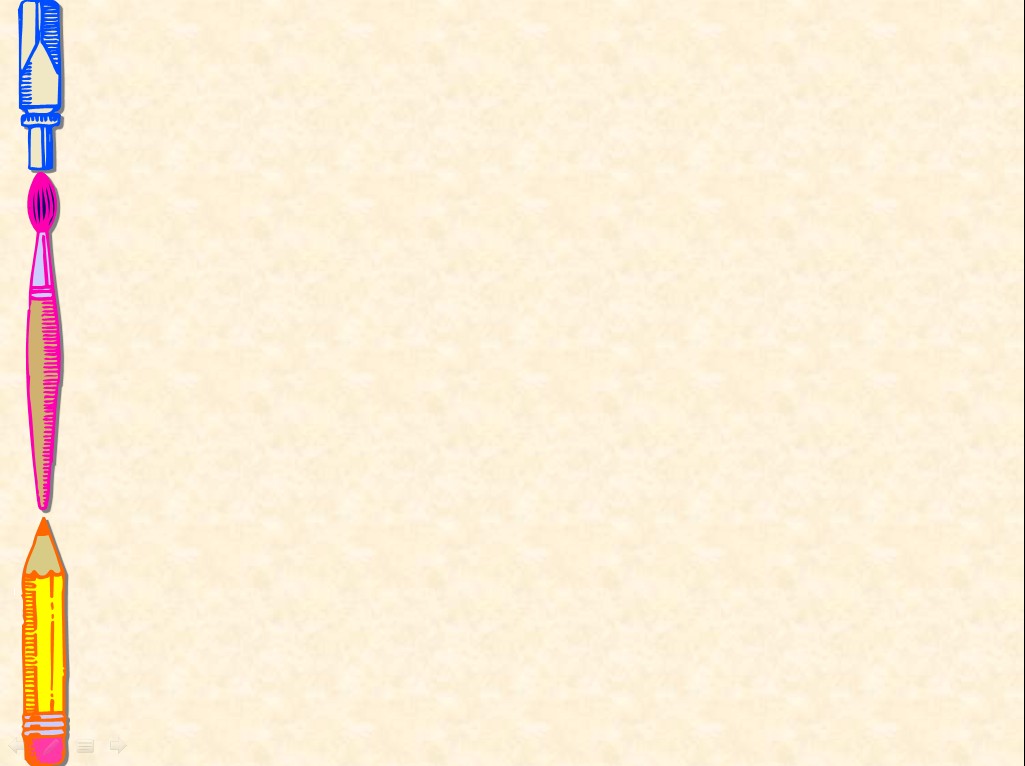 Методика -
совокупность, система общих и частных приемов получения нового знания